Functional features
Support 12th Generation IntelliGent Inter®Core™ i5 i7 processor
 HDMI/DP/Type-c Support synchronous dual display. Asynchronous three display
Support TPM2.0
BIOS  Support AMI 256Mbit Non-disk Boot 、On Power up、Timing boot
Support HDMI 2.0 output+JAE 80PIN HDMI 2.0 output
Support Double Channel SO-DIMM DDR4 Memory and M.2 SSD Storage
Support JAE 80PIN connecting interface
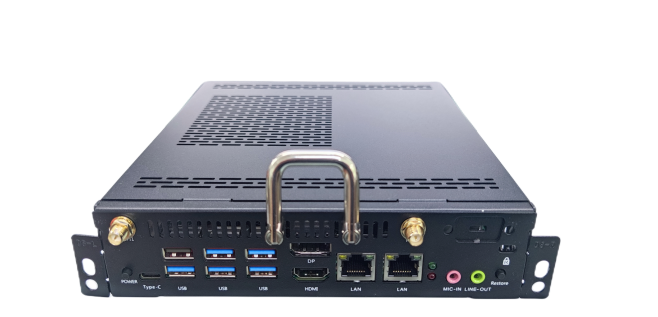 Specification parameters